5/11/2012
ΠΡΟΣΑΝΑΤΟΛΙΣΜΟΣ ΣΤΙΣ ΑΝΘΡΩΠΙΝΕΣ ΣΧΕΣΕΙΣ – ΜΕΡΟΣ B
1
2
5/11/2012
Εργατικά Σωματεία
Ενώ οι απόψεις της επιστημονικής οργάνωσης και η βιομηχανική επανάσταση έφεραν τα πλεονεκτήματα της εξειδίκευσης και της αύξησης της παραγωγής, οι εργαζόμενοι συχνά ήταν δυσαρεστημένοι από τον τρόπο ζωής τους.
 Στα τέλη του 19ου αιώνα, το εβδομαδιαίο ωράριο εργασίας τυπικά ήταν 60 ώρες και σε μερικά εργοστάσια ήταν 72 ή ακόμα και 84 ώρες - επτά 12 ώρες ημέρες εργασίας την εβδομάδα. 
Κανόνες ασφαλείας δεν υπήρχαν και συχνά οι συνθήκες εργασίας ήταν άσχημες. 
Νεαρά αγόρια και κορίτσια προσχωρούσαν στο εργατικό δυναμικό για να κερδίσουν λίγα χρήματα, προκειμένου να βοηθήσουν τις οικογένειες τους. 
Όταν σημειώθηκε οικονομική ύφεση, οι εργαζόμενοι έμειναν άνεργοι. Ασφάλιση έναντι της ανεργίας δεν υπήρχε. Τα φτωχοκομεία, που λειτουργούσαν από τις δημοτικές αρχές, αποτελούσαν καταφύγια για τους άνεργους εργάτες.
3
5/11/2012
Εργατικά Σωματεία
Οι εργάτες σταδιακά συνειδητοποίησαν ότι συγκροτώντας εργατικά σωματεία, δηλαδή ενωμένοι και διαπραγματευόμενοι ως μία ενιαία ομάδα, θα μπορούσαν να κερδίσουν καλύτερους μισθούς, λιγότερες ώρες εργασίας, ασφαλέστερες συνθήκες εργασίας και ασφάλεια (μονιμότητα) εργασίας. 
Επίσης, συνειδητοποίησαν ότι λειτουργώντας ως ομάδα θα μπορούσαν να επηρεάσουν τη νομοθεσία, όπως έγινε με την ψήφιση του Νόμου γιο Δίκαια Εργατικά Κριτήρια (1938), που όρισε το ποσό του κατώτατου μισθού σε ομοσπονδιακό επίπεδο και καθιέρωσε την πληρωμή των υπερωριών. 
Τα εργατικά σωματεία πέτυχαν τη βελτίωση της άσχημης κατάστασης
4
5/11/2012
Αναγνώριση
Στα τέλη του 1920, ο Elton Mayo και άλλοι ερευνητές από το Πανεπιστήμιο του Χάρβαρντ ξεκίνησαν αυτό το οποίο αργότερα έγινε γνωστό ως Μελέτες Hawthorne, στις εγκαταστάσεις Hawthorne της εταιρείας ηλεκτρισμού Western Electric Company κοντά στο Σικάγο. Ο σκοπός της έρευνας ήταν να ανακαλύψουν τη σχέση ανάμεσα στην αλλαγή των φυσικών συνθηκών εργασίας και την παραγωγικότητα των υπαλλήλων. 
Συγκεκριμένα, ο Mayo και οι συνεργάτες του ενδιαφέρονταν για την επίδραση της διαφορετικής έντασης του φωτισμού στην εργατική παραγωγή. 
Κατά τη διάρκεια ενός πειράματος, μία ομάδα έξι εργατριών εργάστηκε με επαρκή φωτισμό. Αργότερα, η ένταση του φωτισμού μειώθηκε σημαντικά, και αντί να μειωθεί η παραγωγικότητα, όπως αναμενόταν, στην πραγματικότητα, αυξήθηκε.
5
5/11/2012
Αναγνώριση
Οι ερευνητές το απέδωσαν σε αυτό που έγινε γνωστό ως φαινόμενο Hawthorne, σύμφωνα με το οποίο οι εργαζόμενοι που λαμβάνουν μέρος σε επιστημονικές μελέτες μπορεί να γίνουν περισσότερο παραγωγικοί λόγω της προσοχής που λαμβάνουν από τους ερευνητές. 
Αυτή η ανακάλυψη υπήρξε σημαντική για την κίνηση των ανθρώπινων σχέσεων, επειδή της έδωσαν την ερμηνεία ότι όταν οι εργαζόμενοι αισθάνονται ότι είναι σημαντικοί και ότι το έργο τους αναγνωρίζεται, επιδεικνύουν μεγαλύτερη Θέληση να ξεχωρίσουν στις εργασιακές τους δραστηριότητες.
6
5/11/2012
Κίνητρα
Ο Gene Carlson εργάζεται ως κειμενογράφος σε ένα διαφημιστικό γραφείο. Συχνά, μένει μόνος του στο γραφείο ως αργά τη νύχτα, δουλεύοντας πάνω σε κείμενα για τη διαφημιστική εκστρατεία κάποιου πελάτη. 
Η Cheryl Rawlings, δικηγόρος σε νομική εταιρεία, παίρνει κάθε βράδυ σπίτι της νομικά έγγραφα για περαιτέρω μελέτη και επανεξέταση.
 Γιατί αυτοί οι άνθρωποι συμπεριφέρονται με αυτόν τον τρόπο, ενώ άλλοι εργαζόμενοι τηλεφωνούν στη δουλειά τους και δηλώνουν μια ανύπαρκτη ασθένεια ή αποφεύγουν τα εργασιακά τους καθήκοντα και την αποδοχή ευθυνών;
7
5/11/2012
Κίνητρα
τα εργασιακά τους καθήκοντα και την αποδοχή ευθυνών; 
Το 1943, ο ψυχολόγος Abraham Maslow δημοσίευσε μία Θεωρία κινήτρων, στην οποία υποστήριξε ότι η συμπεριφορά των εργαζομένων καθορίζεται από μία ευρεία ποικιλία αναγκών. Σύμφωνα με αυτή τη θεωρία, τα κίνητρα εμφανίζονται όταν ένα άτομο αισθάνεται μία ανάγκη την οποία επιθυμεί να ικανοποιήσει. Το άτομο θέτει ένα στόχο, η επίτευξη του οποίου θα μειώσει αυτή την ανάγκη ή θα το απαλλάξει από αυτήν.
8
5/11/2012
Κίνητρα
Ο Gene Carlson θέλει οι πελάτες, οι συνεργάτες και οι επόπτες του να σέβονται και την ποιότητα και την ποσότητα της δουλειάς του. Αυτή η ανάγκη για σεβασμό οδηγεί σε μία συμπεριφορά προσανατολισμένη στον καθορισμό στόχων. Θα εργάζεται περισσότερες ώρες, όταν είναι απαραίτητο, για να επιτύχει ένα αποτέλεσμα υψηλότερης ποιότητας ή μεγαλύτερο όγκο εργασίας. Το κίνητρο για την επίτευξη αυτού του στόχου θα είναι ο σεβασμός που θα κερδίσει ως ανταμοιβή από τους πελάτες, τους συνεργάτες και τους επόπτες του. 
Ο Maslow ιεράρχησε τις ανάγκες που προσδιόρισε, και επεσήμανε ότι οι χαμηλότερου επιπέδου ανάγκες πρέπει να ικανοποιηθούν, τουλάχιστον μερικώς, πριν το άτομο αρχίσει να αναγνωρίζει και να προσπαθεί να ικανοποιήσει τις ανάγκες των υψηλότερων επιπέδων. Τα πέντε επίπεδα των αναγκών, όπως τα παρουσιάζει ο Maslow, από τα χαμηλότερα προς τα υψηλότερα επίπεδα, περιλαμβάνουν τις εξής ανάγκες:
9
5/11/2012
Κίνητρα
Ανάγκες κατά Maslow:

Βιολογικές ανάγκες,
Ανάγκες ασφάλειας, 
Κοινωνικές ανάγκες, 
Ανάγκες Αυτοεκτίμησης, 
Ανάγκες αυτοπραγμάτωσης.
10
5/11/2012
Κίνητρα
Ανάγκες κατά Maslow:

Βιολογικές ανάγκες,  οι οποίες είναι οι βασικές ανάγκες για τροφή, στέγη και ένδυση. Ένας άνθρωπος που πεινάει, πρώτα στρέφεται στην απόκτηση τροφής πριν επικεντρώσει την προσοχή του σε άλλες ανάγκες. Οι νόμοι για τους κατώτατους μισθούς είχαν ως αποτέλεσμα την αύξηση των μισθών. Εξαιτίας αυτού του γεγονότος, πολλές οικογένειες μπορούν να ικανοποιήσουν τις βασικές τους ανάγκες, και έτσι οι υψηλότερου επιπέδου ανάγκες είναι πιθανόν να διαδραματίσουν πιο σημαντικό ρόλο στα κίνητρα των εργαζομένων. 
Ανάγκες ασφάλειας, οι οποίες είναι οι ανάγκες για ασφάλεια (μονιμότητα) στην εργασία για προστασία από σωματικές βλάβες και αποφυγή του απρόσμενου. Συχνά, αυτές οι ανάγκες καλύπτονται από προηγούμενες συλλογικές συμβάσεις εργασίας, από τη νομοθεσία για την επαγγελματική υγεία και ασφάλεια η οποία ελέγχεται από το Κυβερνητικό Συμβούλιο Επαγγελματικής Υγείας και Ασφάλειας (ΚΣΕΥΑ) και διάφορες άλλες μορφές ασφάλισης.
11
5/11/2012
Κίνητρα
Ανάγκες κατά Maslow:

Κοινωνικές ανάγκες, οι οποίες είναι οι ανάγκες για αποδοχή από τους άλλους (ανάγκη του να ανήκει κάπου), και για προσφορά και λήψη αγάπης. Επίσημες και ανεπίσημες ομάδες εργασίας μπορεί να βοηθήσουν στην ικανοποίηση των κοινωνικών αναγκών των εργαζομένων. Εταιρείες της Ιαπωνίας και των Ηνωμένων Πολιτειών έχουν εφαρμόσει τους κύκλους ποιότητας, δηλαδή μικρές ομάδες που αποτελούνται από εργαζόμενους στον ίδιο χώρο, οι οποίοι συναντώνται περιοδικά, προκειμένου να βρουν λύσεις σε διάφορα προβλήματα ποιότητας και άλλα σχετικά προβλήματα. Με αυτό το μέτρο ενθαρρύνεται η ανάπτυξη του αισθήματος του εργαζομένου ότι ανήκει κάπου. 
Ανάγκες Αυτοεκτίμησης, οι οποίες είναι συνήθως πιο δύσκολο να ικανοποιηθούν, είναι ανάγκες για την απόκτηση της αίσθησης επιτυχίας και επιτεύξεων και σεβασμού από τους άλλους. Έτσι, όπως κάποιοι μαθητές έχουν κίνητρο για την επίτευξη υψηλής βαθμολογίας, έτσι και μερικοί εργαζόμενοι αντλούν την αίσθηση της αξίας που έχουν για τον εαυτό τους από τον έπαινο και την αναγνώριση που προέρχονται από τους μάνατζερ και τους άλλους μέσα στην εταιρεία.
12
5/11/2012
Κίνητρα
Ανάγκες κατά Maslow:

Ανάγκες αυτοπραγμάτωσης, οι οποίες τοποθετούνται στην κορυφή της ιεράρχησης του Maslow, είναι η ανάγκη του ατόμου για προσωπική ικανοποίηση, καθώς και η ανάγκη του να ζει σύμφωνα με τις δυνατότητες του και να επιτύχει τη μέγιστη αξιοποίηση των ικανοτήτων και των δυνατοτήτων του. 
Για τον Sam Walton, αυτοπραγμάτωση μπορεί να σημαίνει να είναι ο πιο πετυχημένος πωλητής στις Ηνωμένες Πολιτείες. 
Για τη Wendy Swan, μπορεί να σημαίνει να ανακηρυχθεί υπάλληλος του μήνα στο Νοσοκομείο Proctor.
13
5/11/2012
Κίνητρα
Ανάγκες κατά Maslow:

Οι περισσότεροι κοινωνικοί επιστήμονες συμφωνούν ότι οι άνθρωποι έχουν ως κίνητρο για την εκτέλεση των εργασιακών τους καθηκόντων την ικανοποίηση των αναγκών τους. 
Για αυτό το λόγο, για να αποκτήσουν κίνητρα οι υπάλληλοι, οι μάνατζερ και οι επόπτες πρέπει να τους παρέχουν ευκαιρίες για την ικανοποίηση των αναγκών τους ως αποτέλεσμα της εκτέλεσης των εργασιακών τους καθηκόντων μέσα στον οργανισμό. Από μία ομάδα λογιστών, για παράδειγμα, μπορεί να ζητηθεί να συνεργαστούν σε μία έκθεση ελέγχου, ώστε, κατά τη διάρκεια της διαδικασίας, να ικανοποιήσουν την κοινωνική ανάγκη που σχετίζεται με την ανάγκη των ανθρώπων να ανήκουν κάπου ή να γίνονται αποδεκτοί από τους άλλους.
14
5/11/2012
Κίνητρα
Ανάγκες κατά Maslow:

Σχεδιάγραμμα: Ανάγκες που Είναι η Πηγή των Κινήτρων
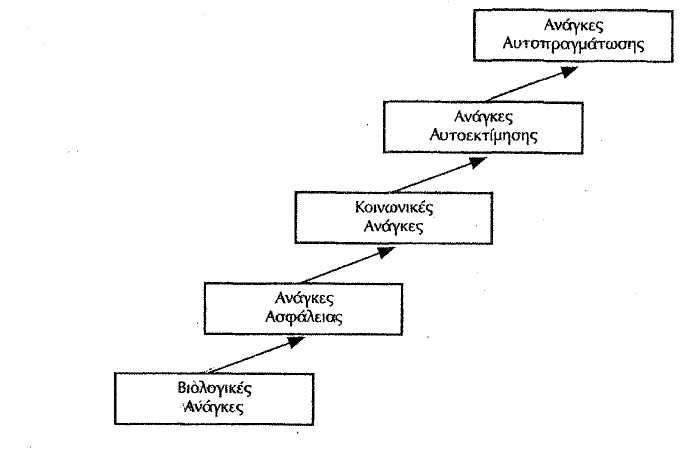